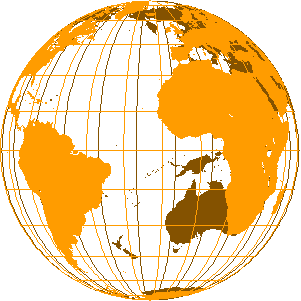 ЕГЭ 2025 по географии.  Алгоритмы решения заданий   с развернутым ответом №24, №28
Аверина-Куценко Е.В.,  учитель географии 
МБОУ «Лицей №86» г.Барнаула
Барнаул, 2025
[Speaker Notes: Барнаул, 2025]
№24Сравнение рейтинга стран по ИЧР
ЗАДАНИЕ. На основе анализа данных таблицы справочных материалов предположите, какая из стран- Аргентина или Уганда находилась в 2017 г. выше в рейтинге ООН  по индексу человеческого развития (ИЧР). 
Для обоснования Вашего ответа запишите необходимые
 числовые данные из таблицы и вычисления, 
на основании которых Вы сделали своё предположение.

Для выполнения задания необходимо определить показатели по данным таблиц для каждой из стран: 
1 ожидаемая продолжительность жизни, 
2 численность населения, 
3 ВВП
1.  По данным таблицы демографических показателей определяем  среднюю ожидаемую продолжительность жизни:  в Аргентине 77 лет, а в Уганде 63   года.  В Аргентине этот показатель выше т.к.  77 > 63
ТАБЛИЦА 1.
Основные демографические показатели некоторых стран Южной Америки и Африки
ОПРЕДЕЛЯЕМ ЧИСЛЕННОСТЬ НАСЕЛЕНИЯ
[Speaker Notes: Определяем численность населения]
2. По данным таблицы показателей социально-экономического развития определяем ВВП стран: в Аргентине 922,1 млрд.долл.,      в Уганде 89,1 млрд.долл.
ТАБЛИЦА 2.
Основные показатели социально-экономического развития некоторых стран Южной Америки и Африки
3. По данным таблицы 1 определяем численность населения стран: Аргентина 42,7 млн.чел,   Уганда 44,1 млн.чел. и рассчитываем показатель ВВП на 1 душу населения по формуле:                   ВВП на душу нас.= ВВП / численность населения
Расчет ВВП на душу населения в Аргентине: 922100 : 42,7 = 21 595 (долл.)
Расчет ВВП на душу населения в Уганде: 89100 : 44,1= 2020 (долл.)

4. В бланке ответов №2 записываем:  

Выше в рейтинге ООН по ИЧР находится Аргентина
Довод №1. Средняя ожидаемая продолжительность жизни:  в Аргентине 77 лет, 
а в Уганде 63   года.  В Аргентине этот показатель выше т.к.  77 > 63

Довод №2. В Аргентине выше ВВП на душу населения, его расчет: 922100 : 42,7 = 21 595 (долл.)
ВВП на душу населения в Уганде ниже, его расчет: 89100 : 44,1= 2020 (долл.) т.е. 21 595 > 2020
№28расчет географической долготы пункта через сравнение  местного и солнечного времени гринвичского меридиана
Типы заданий 
Определите географическую долготу пункта, если известно, что в полночь по солнечному времени Гринвичского меридиана местное солнечное время в нем 9 часов 40 минут. 
2. С корабля, находящегося в точке с координатами 13° с.ш. 73° з.д., поступило радиосообщение о неисправности двигателя. Какое расстояние (в км) до неисправного судна пройдёт ремонтный корабль из порта с координатами  (11° с.ш. 73° з.д.),         если известно, что корабль будет идти строго по меридиану, а неисправное судно останется в той же точке, откуда было передано сообщение?                                     Ответ округлите до целого числа. Запишите решение задачи.
Повторим теорию: Географические особенности движения Земли и градусная сеть
Земля совершает оборот вокруг своей оси на 360 градусов за 24 часа.  Значит, за 1 час Земля совершает поворот на 15 градусов (360 о : 24 = 15°)
Все точки, располагающиеся к востоку от Гринвичского меридиана до меридиана 180°, имеют восточную долготу и время, большее, чем время Гринвичского меридиана, так как солнце движется с востока на запад; Все точки, располагающиеся к западу от Гринвичского меридиана до меридиана 180°, имеют западную долготу и время, меньшее, чем время Гринвичского меридиана.
Величина дуги одного градуса меридиана равна 111 километрам
13° с.ш.
}
111 км
12° с.ш.
[Speaker Notes: 111 км]
Задание (тип 1). Определите географическую долготу пункта, если известно, что в полночь по солнечному времени Гринвичского меридиана местное солнечное время в нем 9 часов 40 минут
В бланке ответов №2 записываем решение:
Разница во времени с Гринвичским меридианом составляет 9ч.40мин. 
2. Разница в долготе составляет 15° х 9 + 15° : 3 х 2 = 145° 
3. Время в пункте больше, чем время на Гринвичском меридиане, значит, точка находится в восточном полушарии 
      Ответ: 145° восточной долготы
Задание (тип 2). Определите географическую долготу точки, если известно, что в 23 часа по солнечному времени Гринвичского меридиана местное солнечное время в ней 21 час 40 минут.Для решения используем данные из задания: Местное солнечное время в точке, долготу которой нужно определить – 21 час 40 минут Время Гринвичского меридиана – 23 часа
[Speaker Notes: Для]
В бланке ответов №2 записываем решение:
1. Разница во времени с Гринвичским меридианом составляет 1ч.20 мин. 
2. Разница в долготе составляет 15°+ 15°: 3 = 20° 
3. Время в точке меньше, чем время на Гринвичском меридиане, значит, точка находится в западном полушарии 
      Ответ: 20° западной долготы